ENSO and Climate Outlook  
in January 2023
A Neutral Start of 2023!
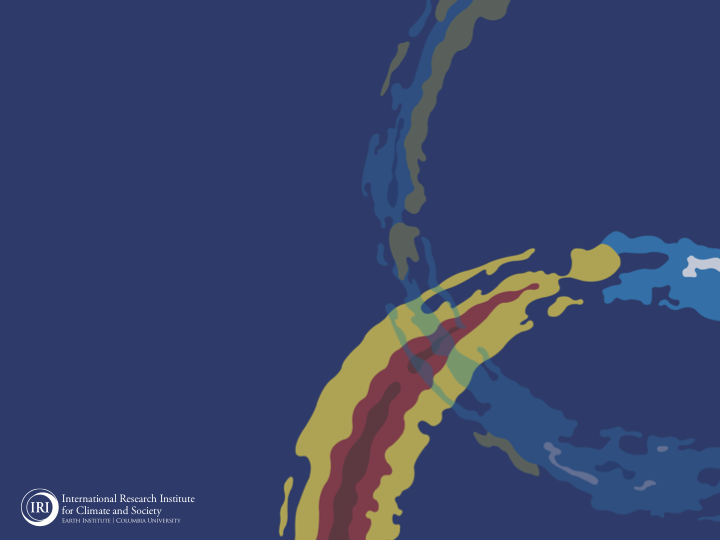 M. Azhar Ehsan
 (azhar@iri.columbia.edu)
Associate Research Scientist
IRI ENSO and Climate Forecast Lead
Jeffery Turmelle and Jing Yuan: forecast processing and web updates
Cuihua Li: Draft PowerPoint development
IRI’s Climate Group, led by Dr. Andrew Robertson: Forecast system development, ongoing innovation, and verification
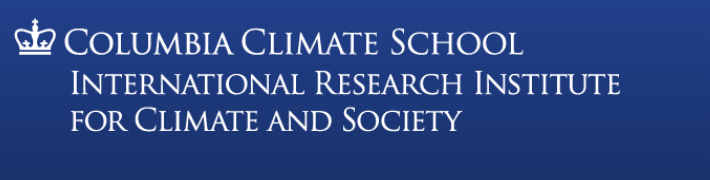 Outline
Observed Oceanic and Atmospheric Conditions in
Tropical Pacific
Across the Globe

ENSO Forecast in
NMME 
IRI ENSO Forecast Tool (Deterministic and Probabilistic)

Seasons Outlook of
SST
Precipitation and Temperature

Summary
Evolution of EQ. Pacific SST Departures in Weekly OISST Data
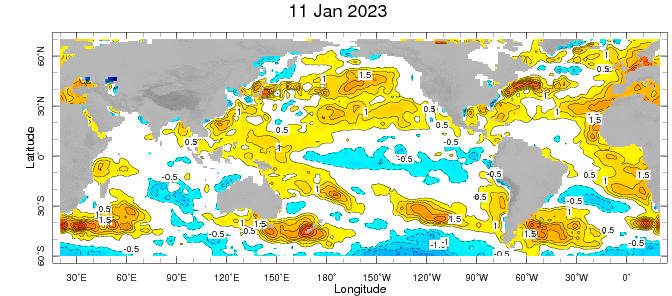 In the Pacific Ocean: Below-average SSTs persisted across the central (across the Date Line), surrounded by strong +ve SSTA in the high latitudes, though very weak. 
Indian Ocean: Warmer on the West and near-normal/Weak colder state in eastern side.
Atlantic Ocean: Warmer than Normal.
December PDO -2.24.
https://www.ncei.noaa.gov/access/monitoring/pdo/
http://www.bom.gov.au/climate/enso/#tabs=Indian-Ocean
Most recent SST Anom.
Most Recent (11 Jan, 2023) SST Departures in different NINO regions 
(All cooler than the long-term avg, (1991-2020))
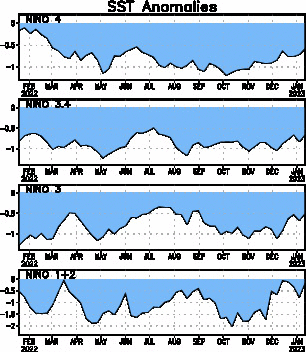 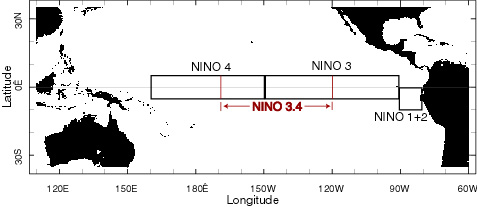 -0.6ºC
Niño 4
-0.7ºC
Niño 3.4
-0.5ºC
Niño 3
-0.2ºC
Niño 1+2
Most recent OLR
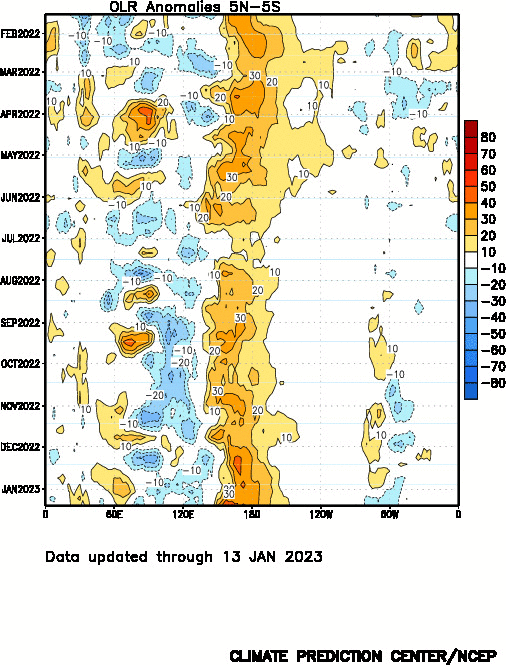 Most recent SOI
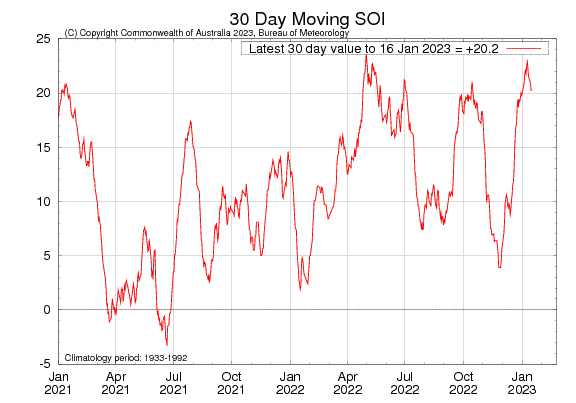 Sustained positive values of the SOI above +7 typically indicate La Niña
Most recent Lower-Level Winds
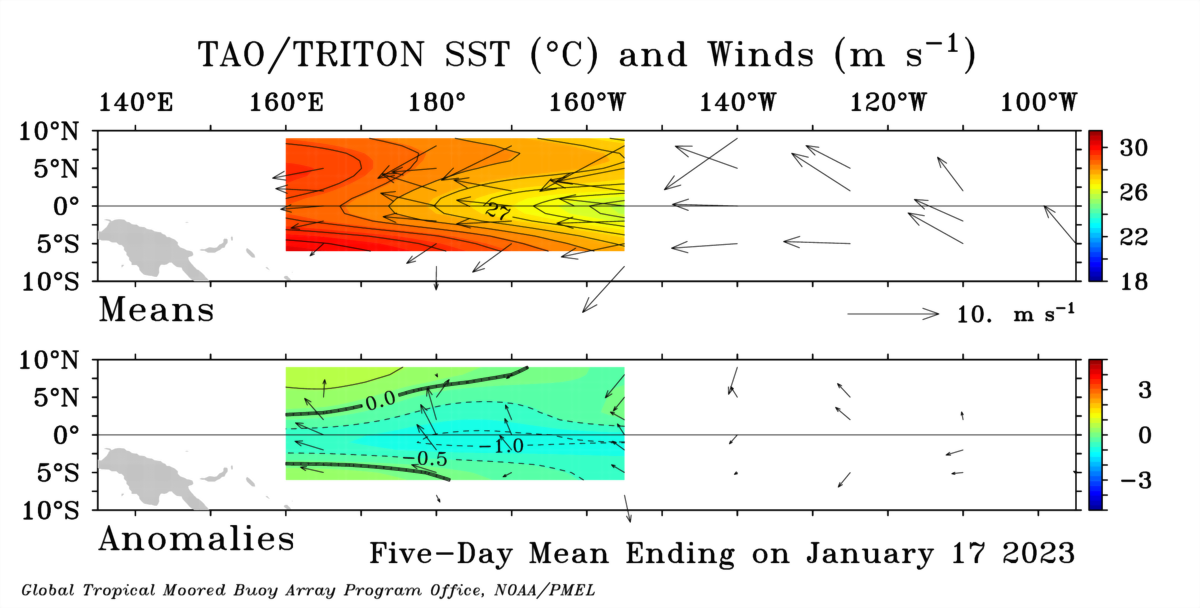 Subsurface Temperature Evolution (Last 4-Months)
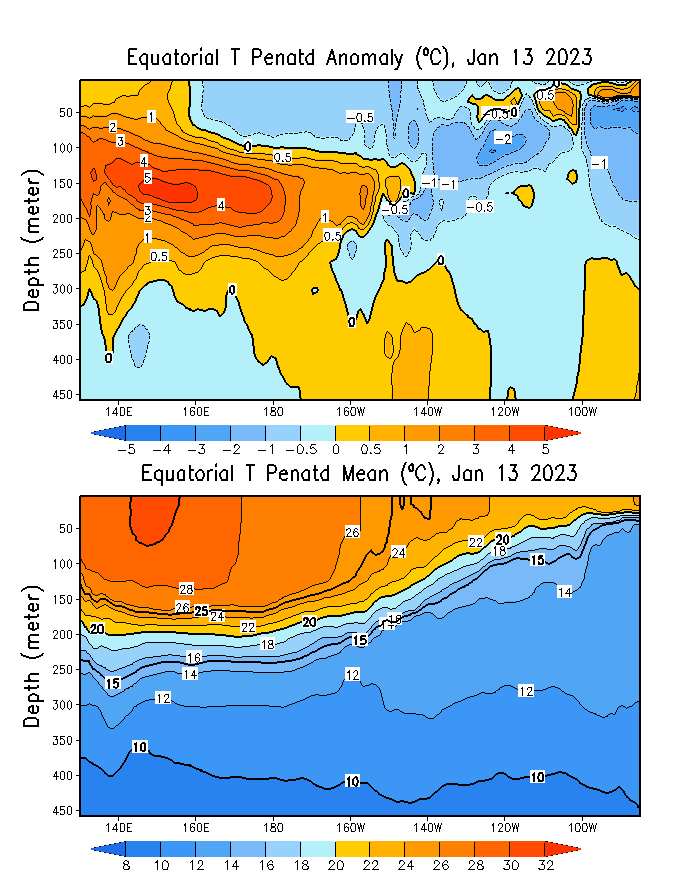 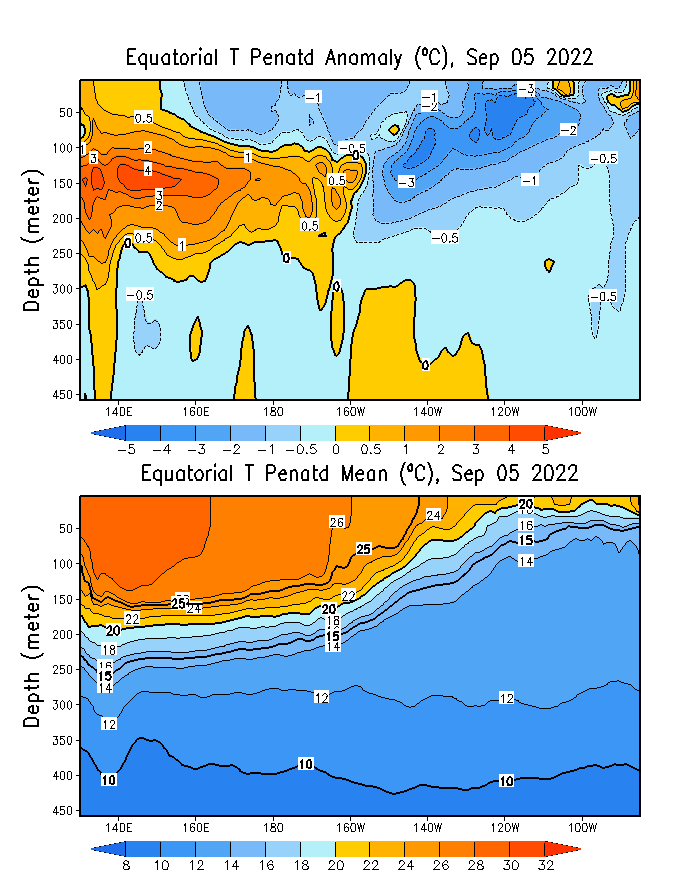 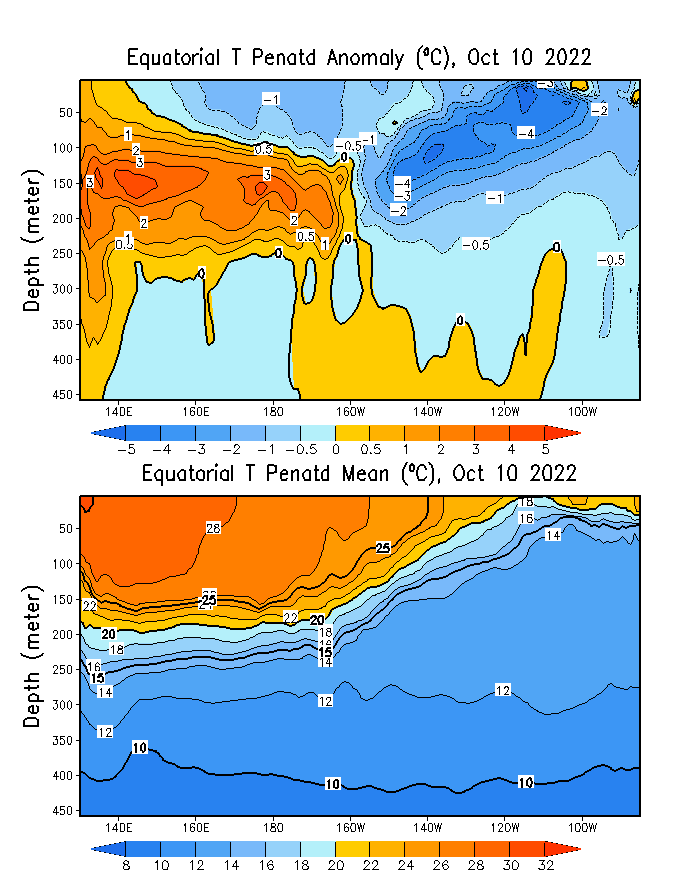 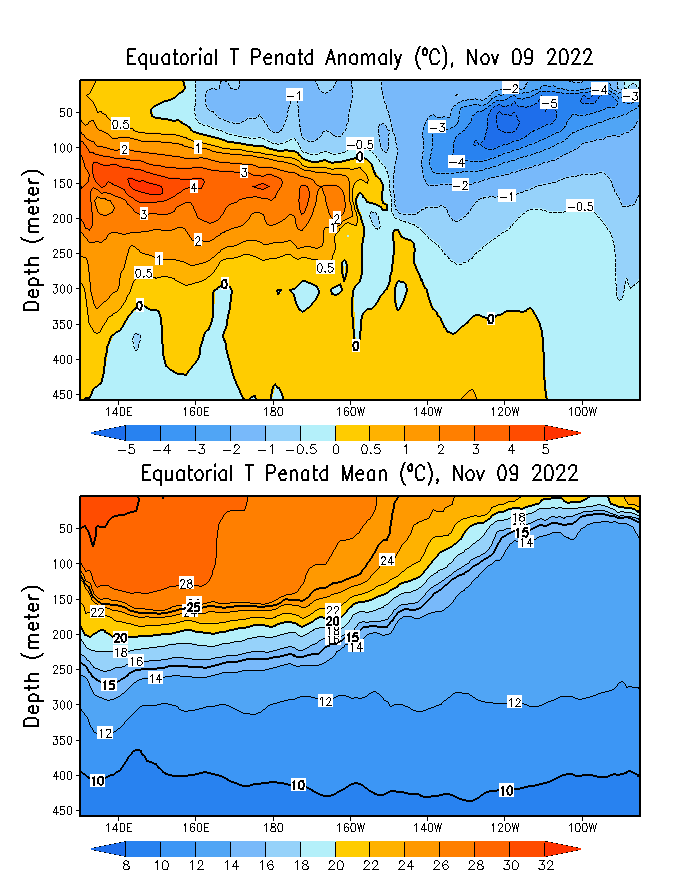 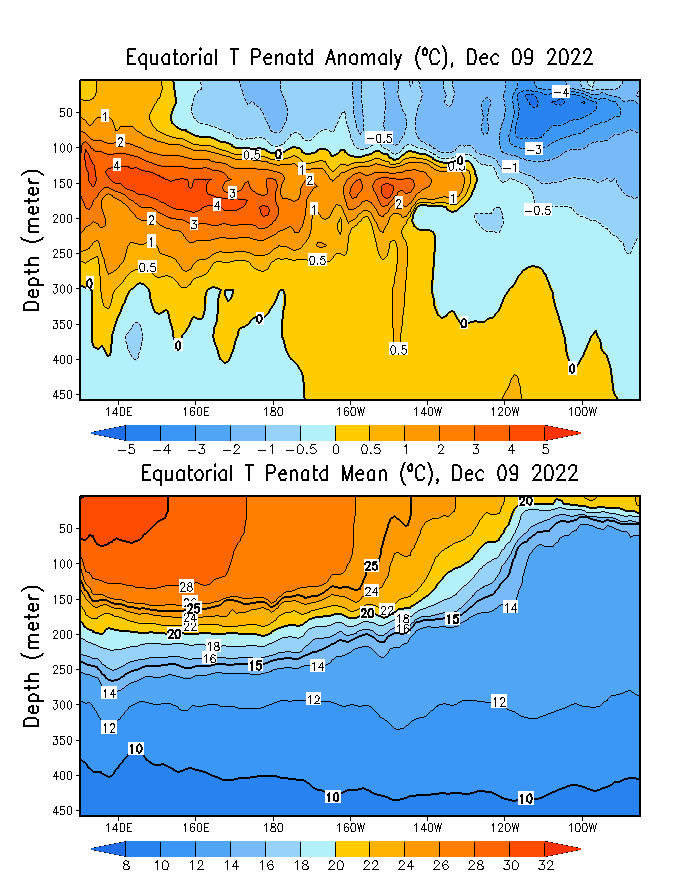 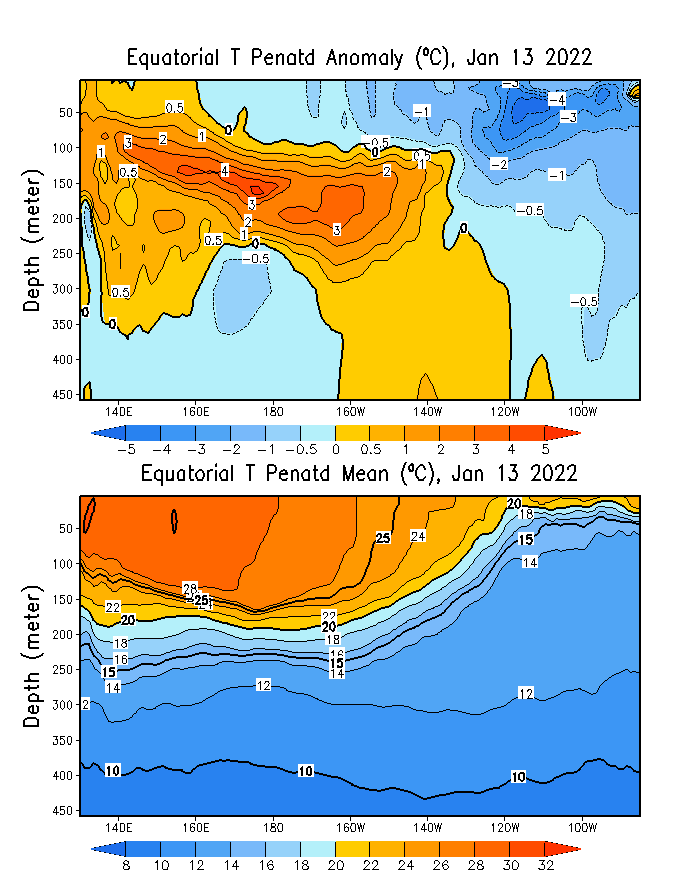 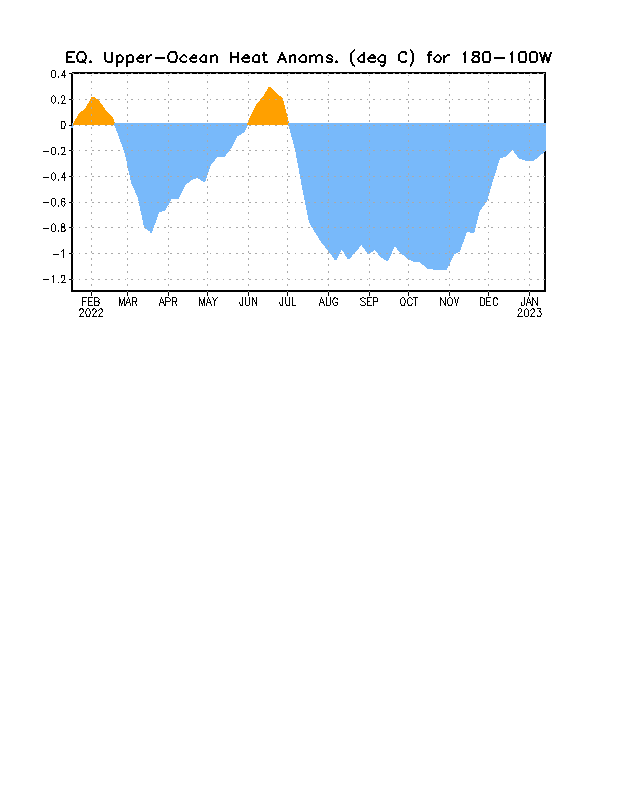 Last Year
NMME’s ENSO Forecast
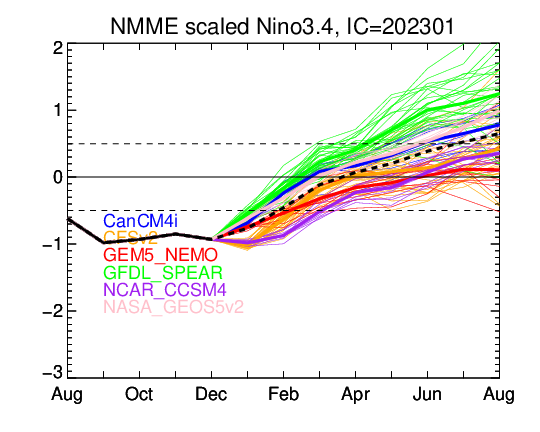 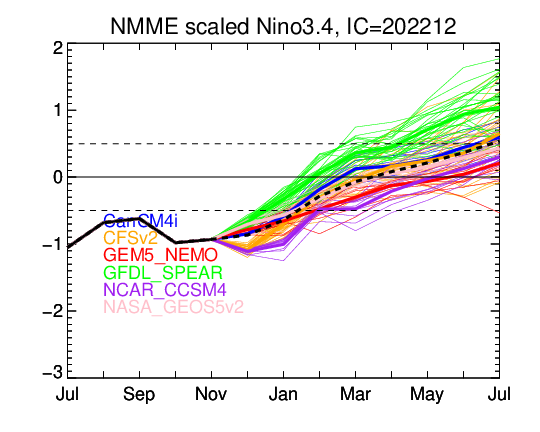 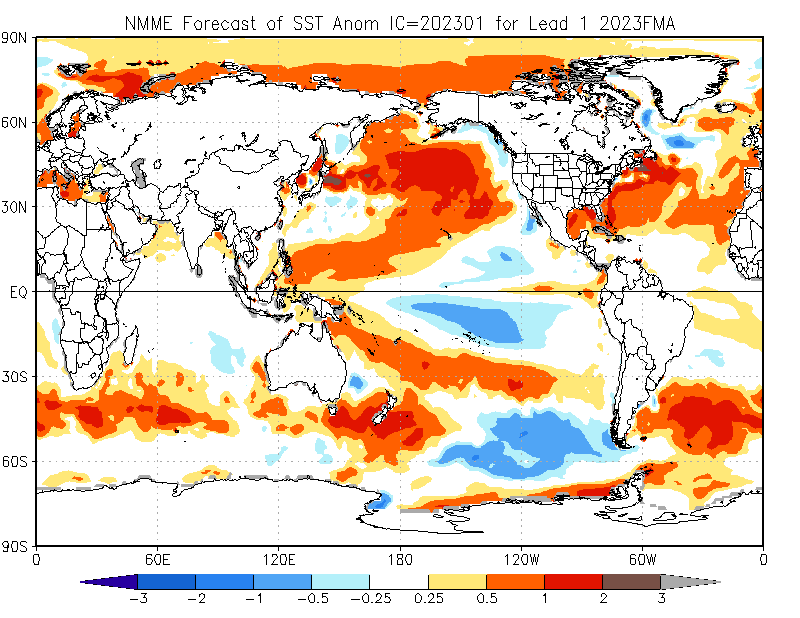 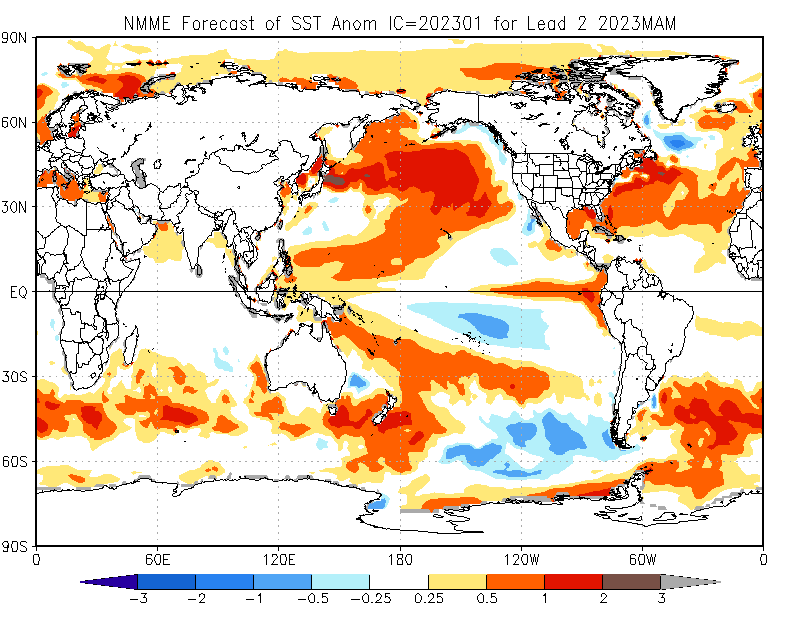 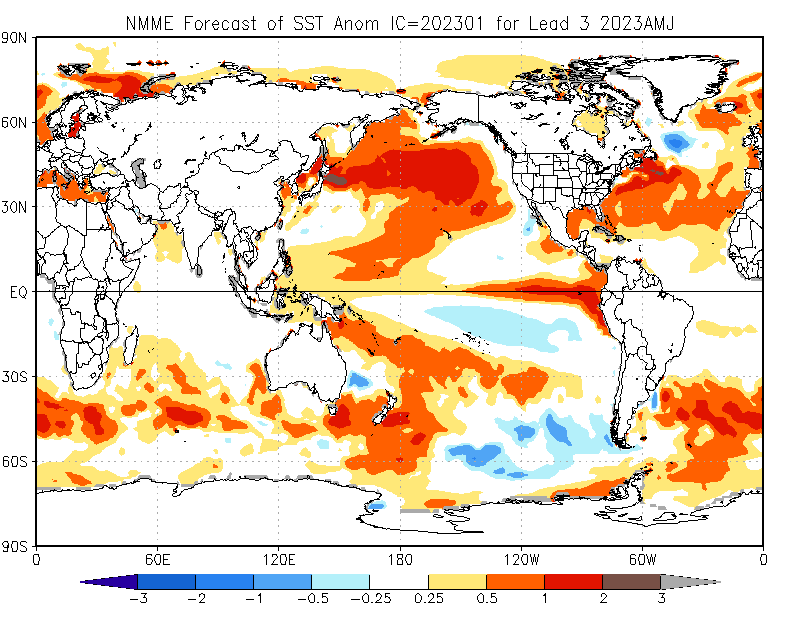 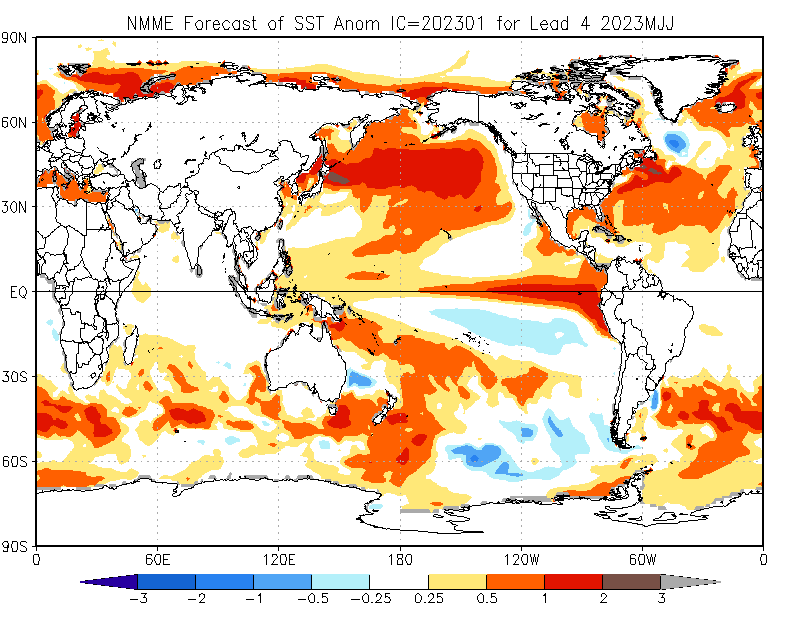 IRI’s ENSO Forecast (Jan, 2023)
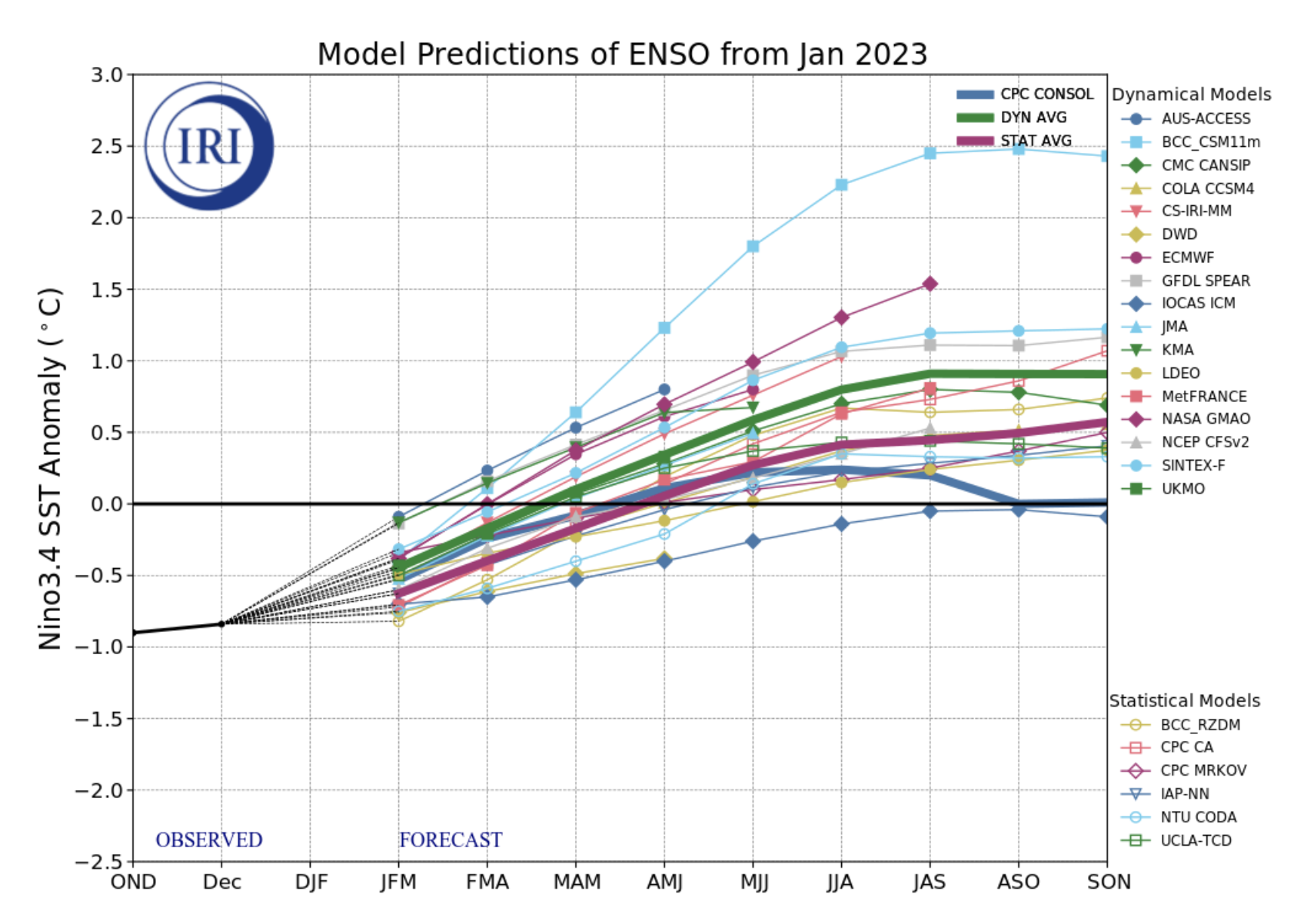 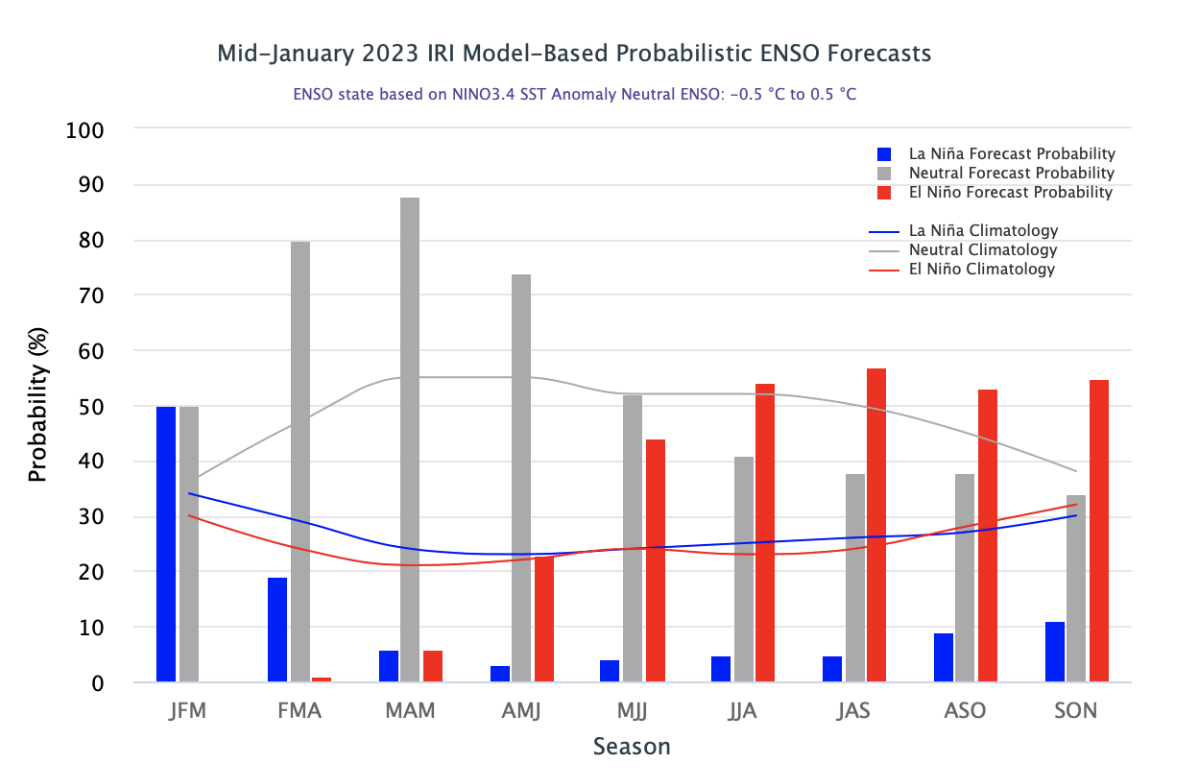 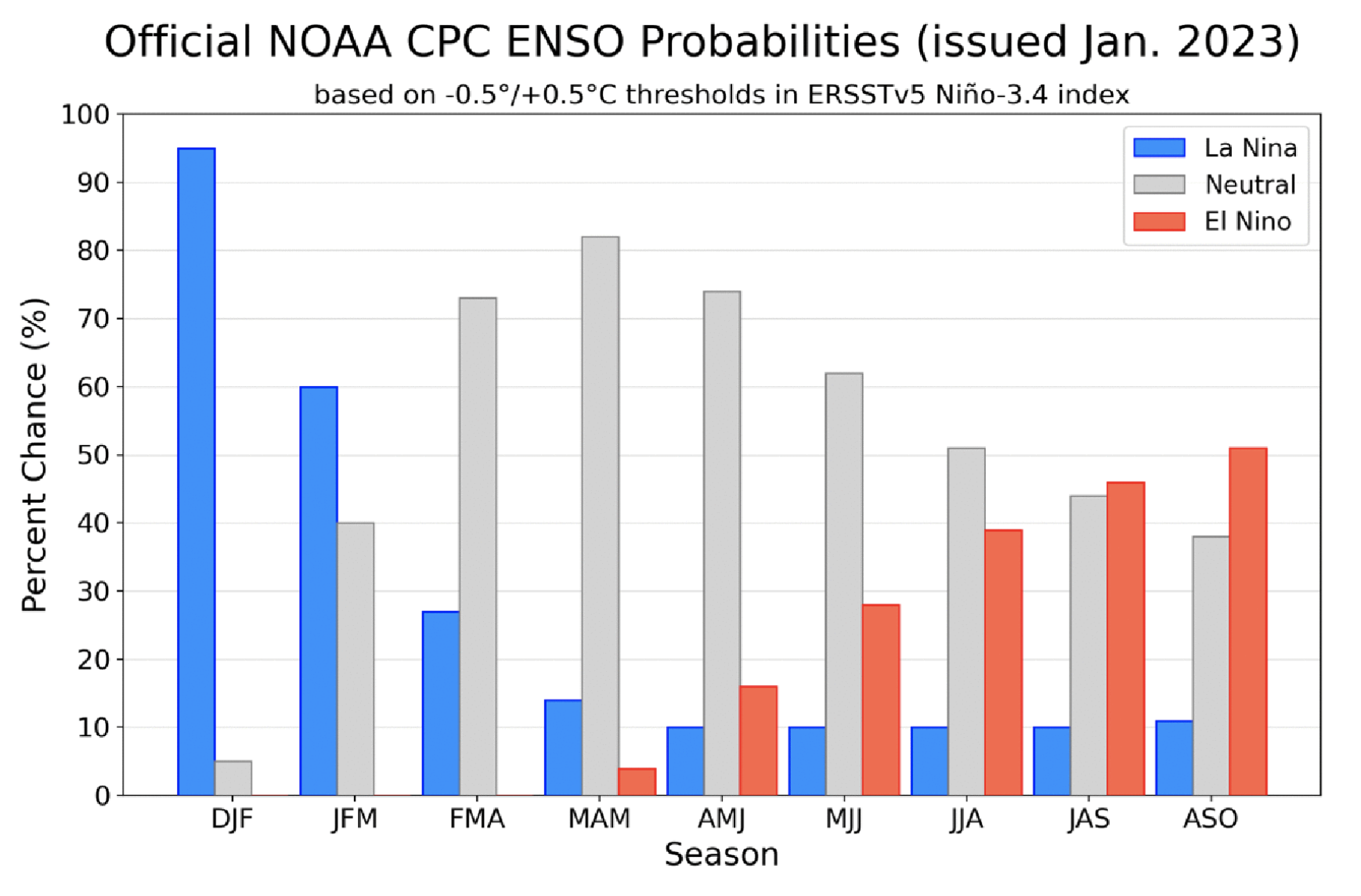 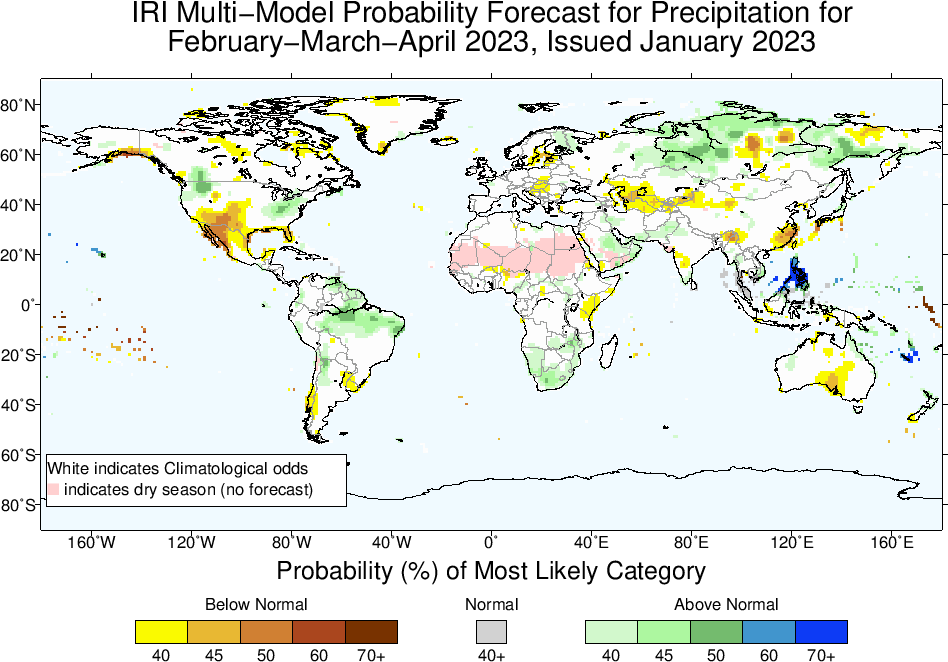 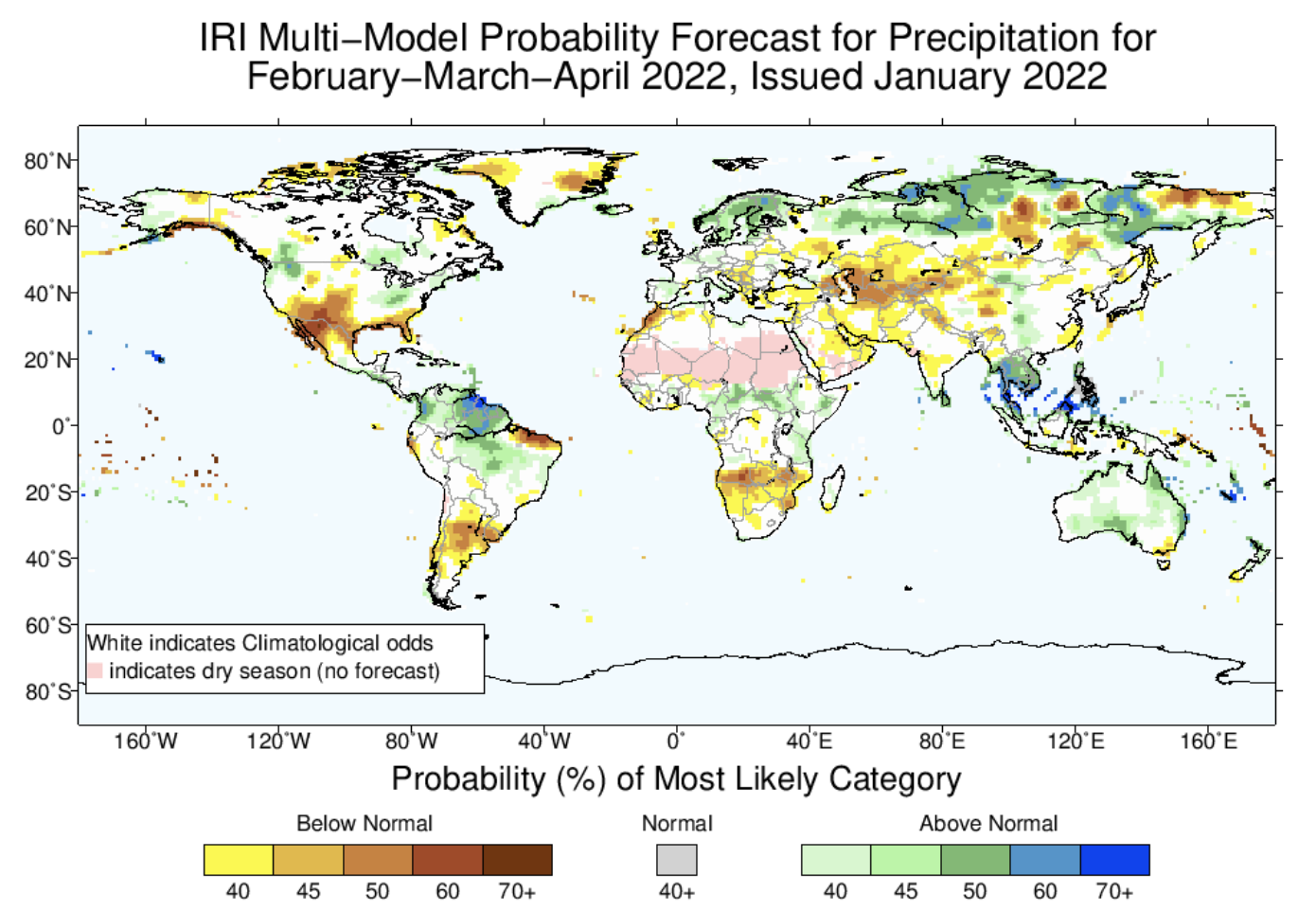 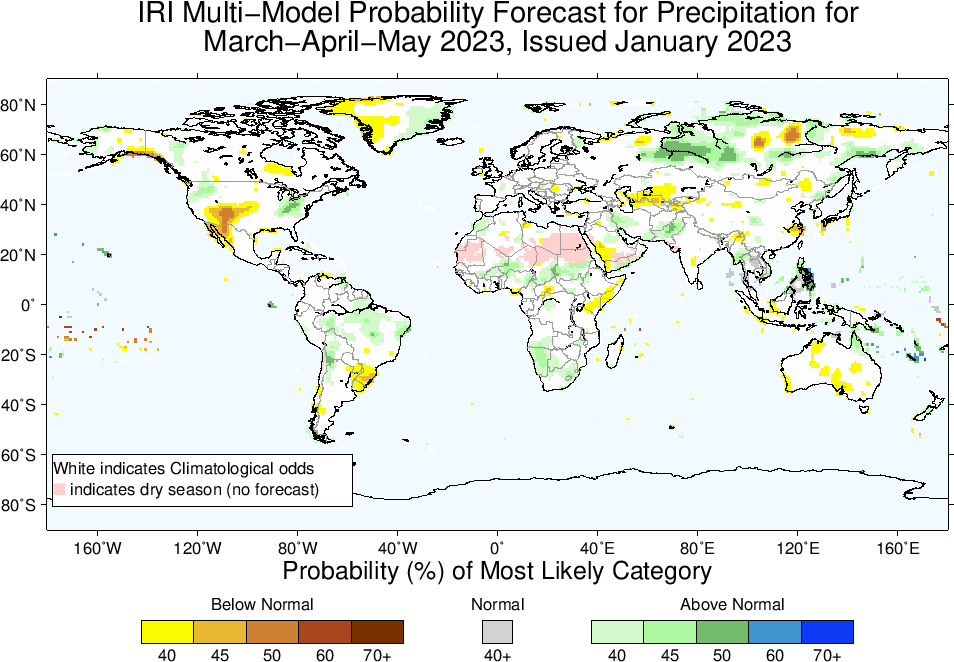 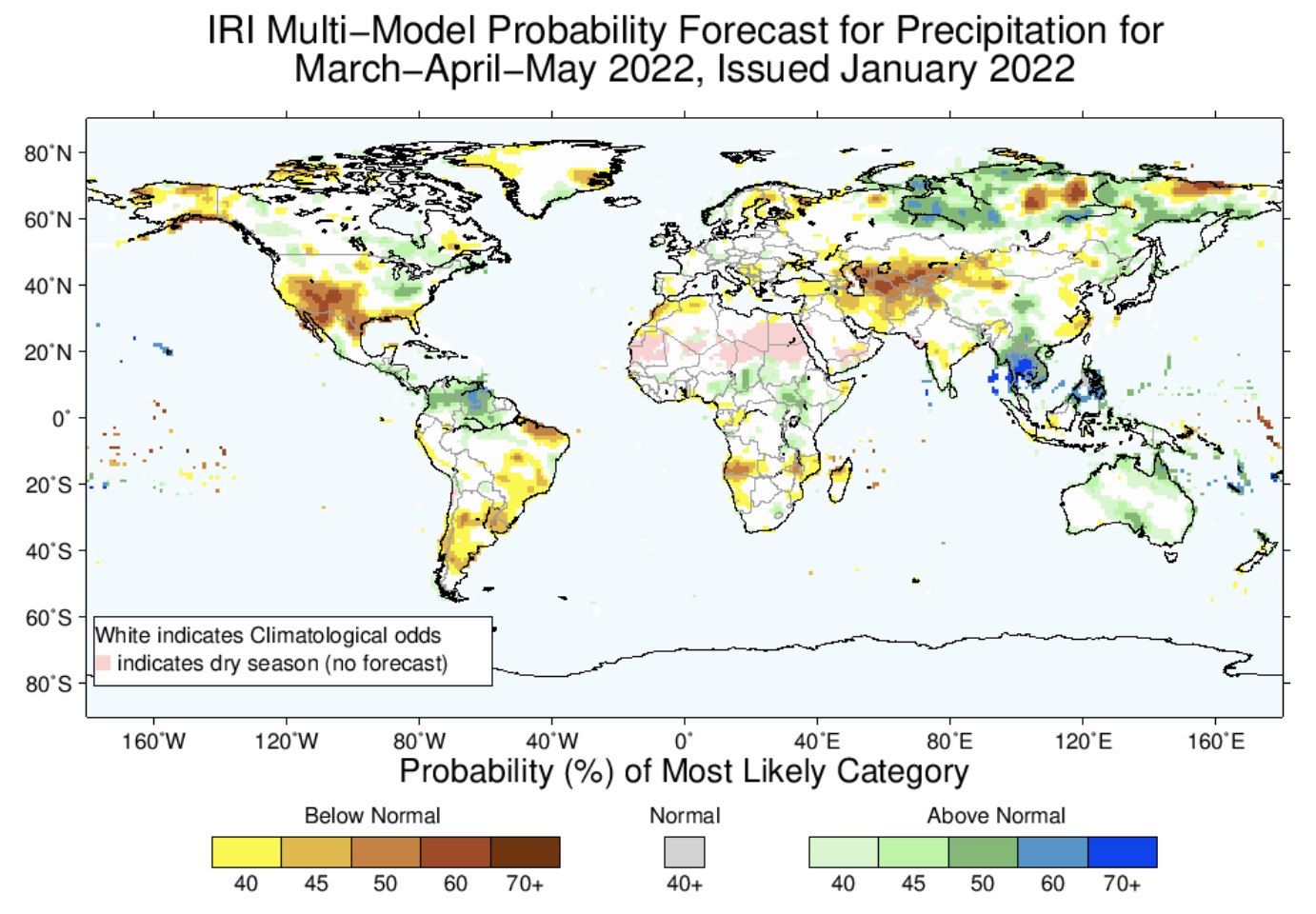 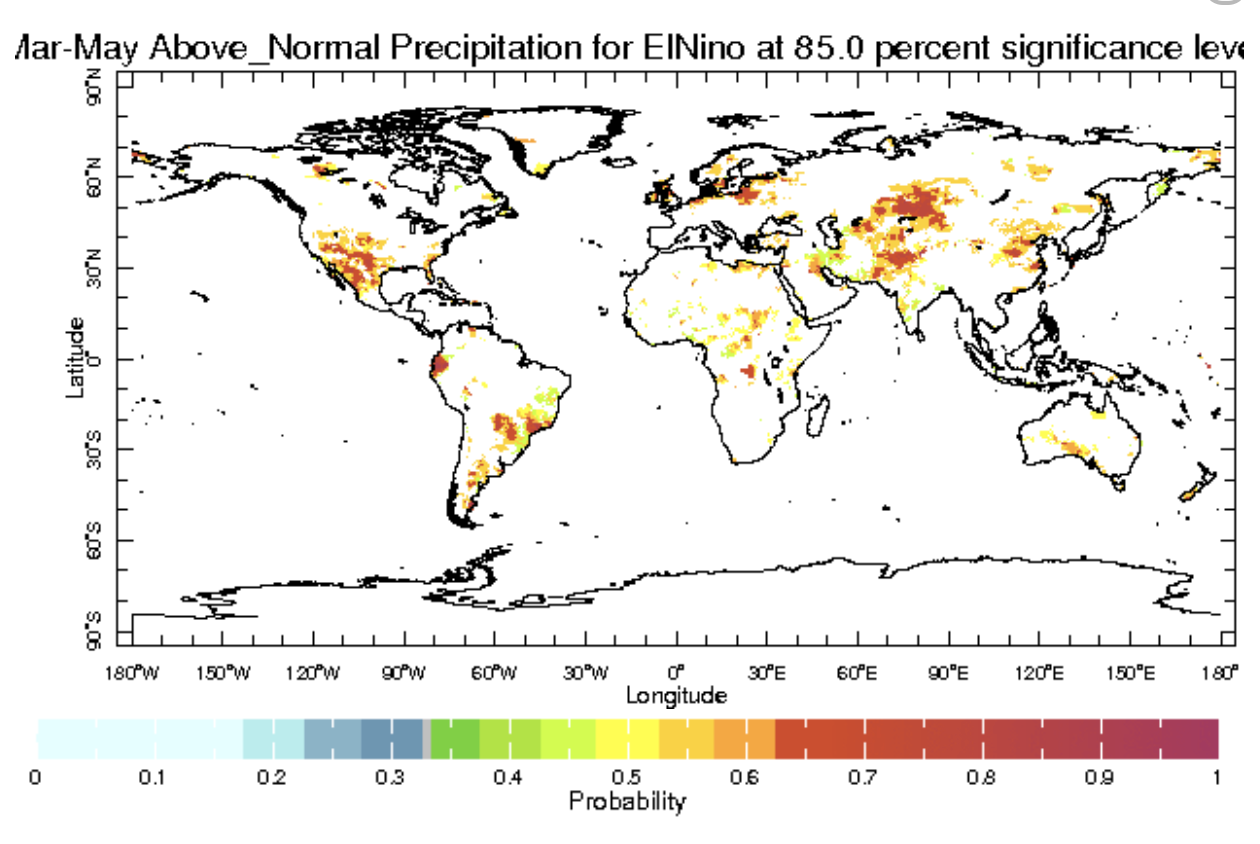 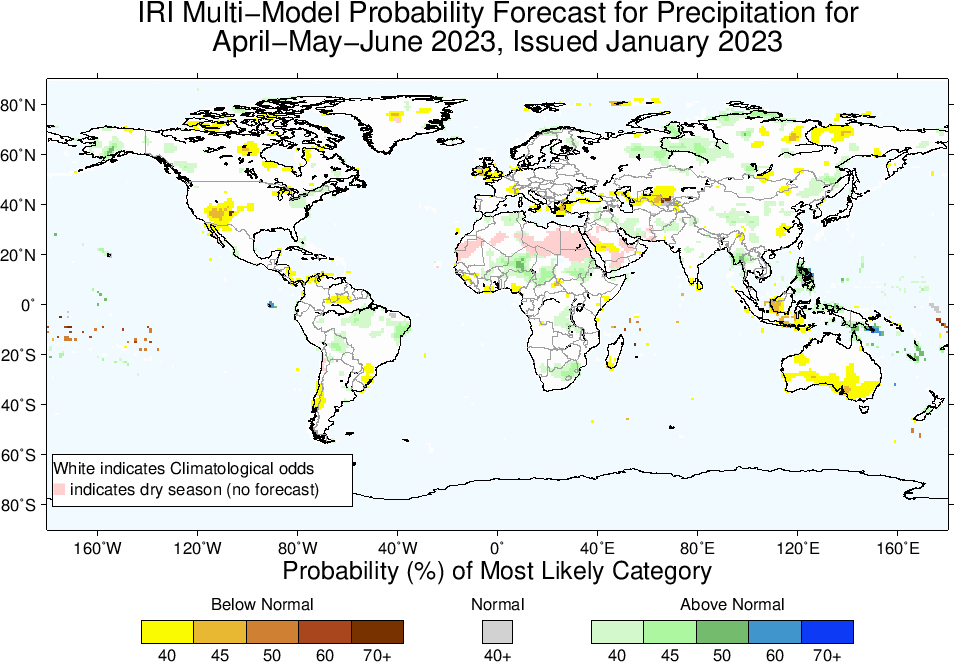 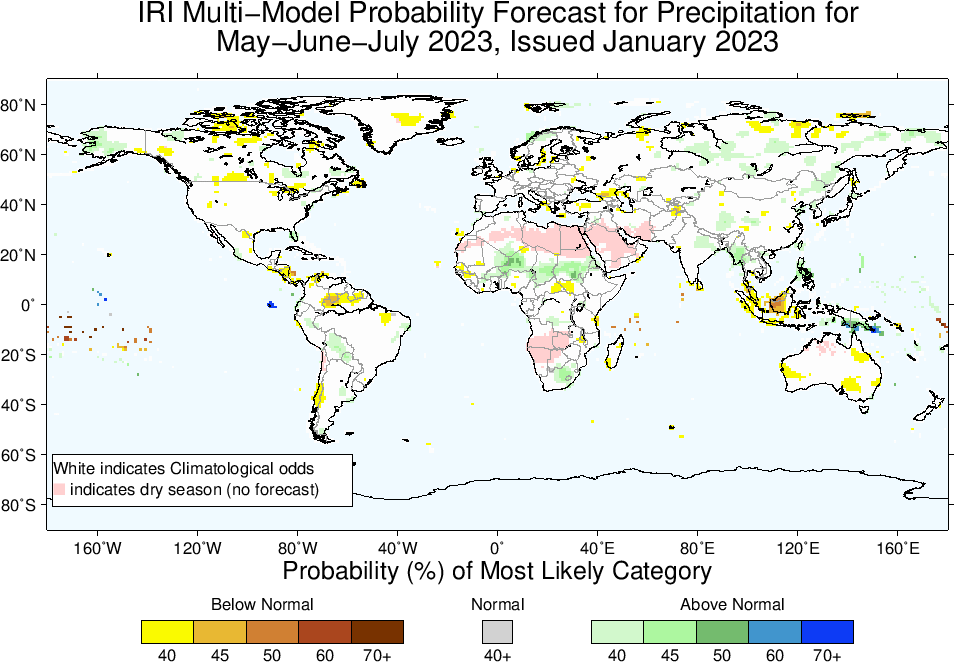 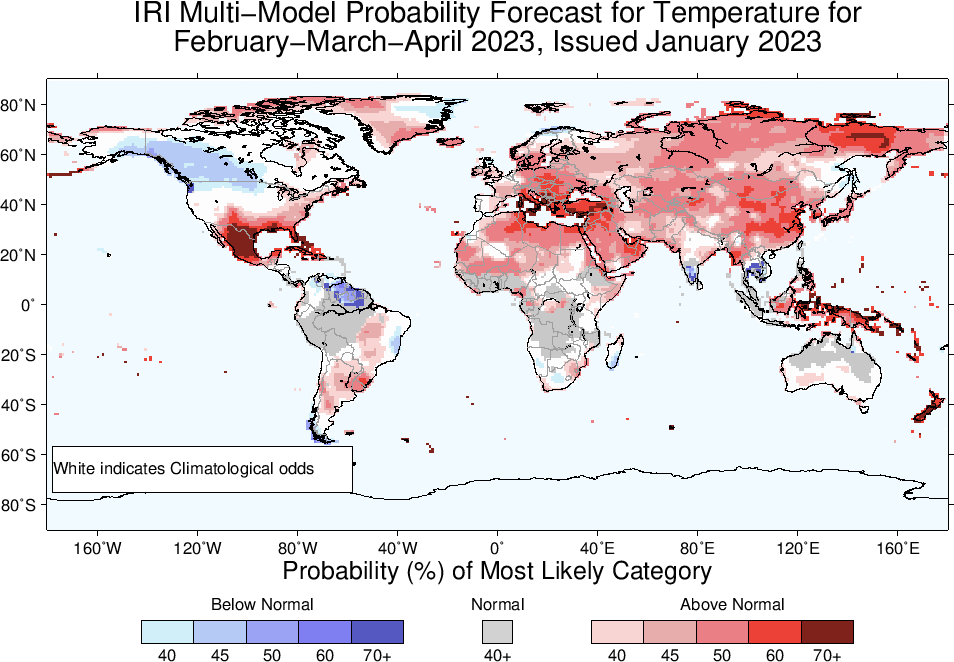 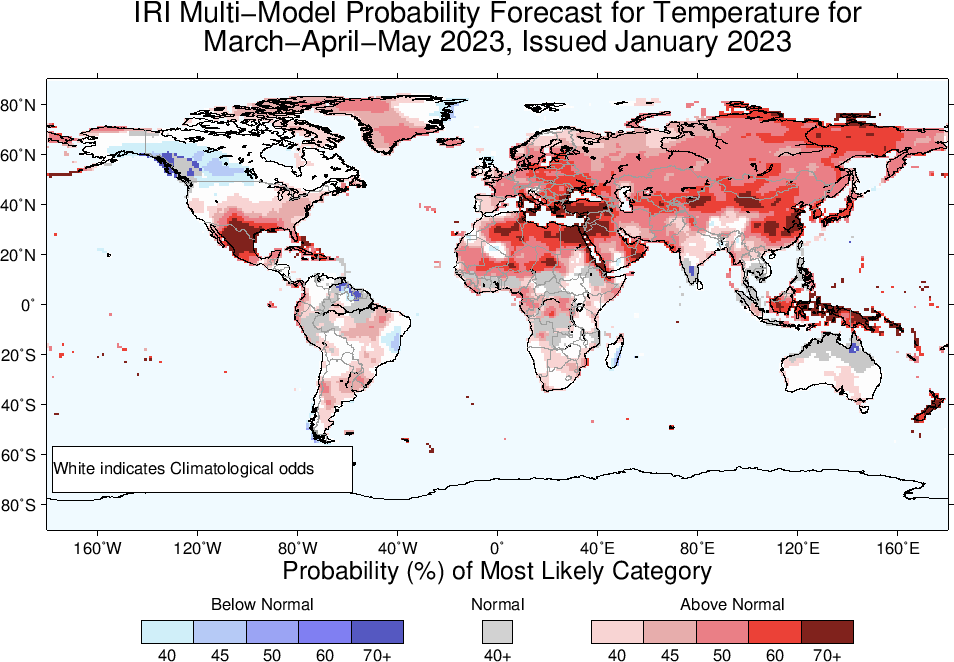 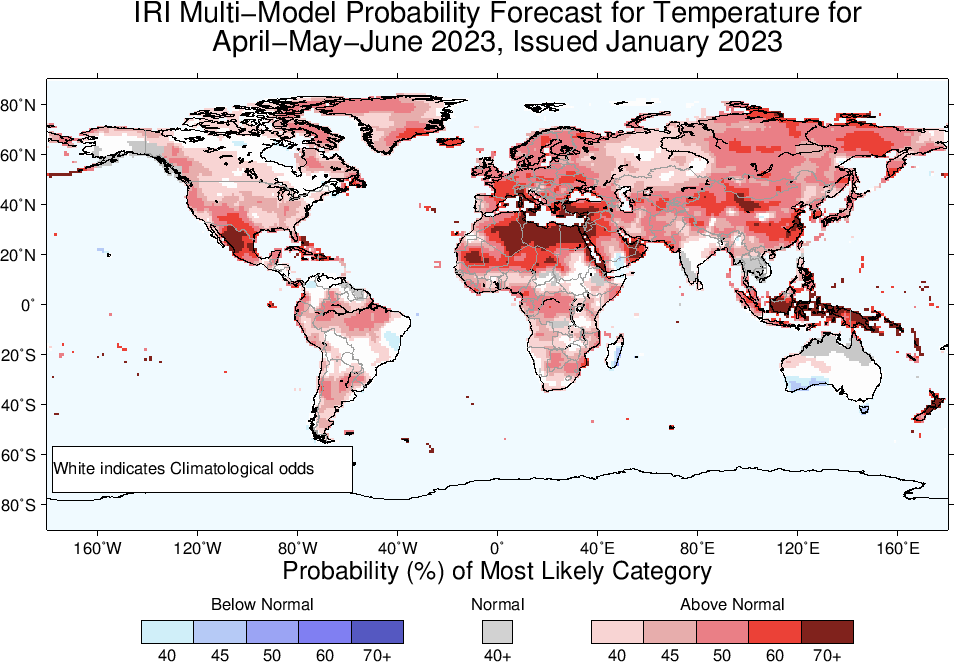 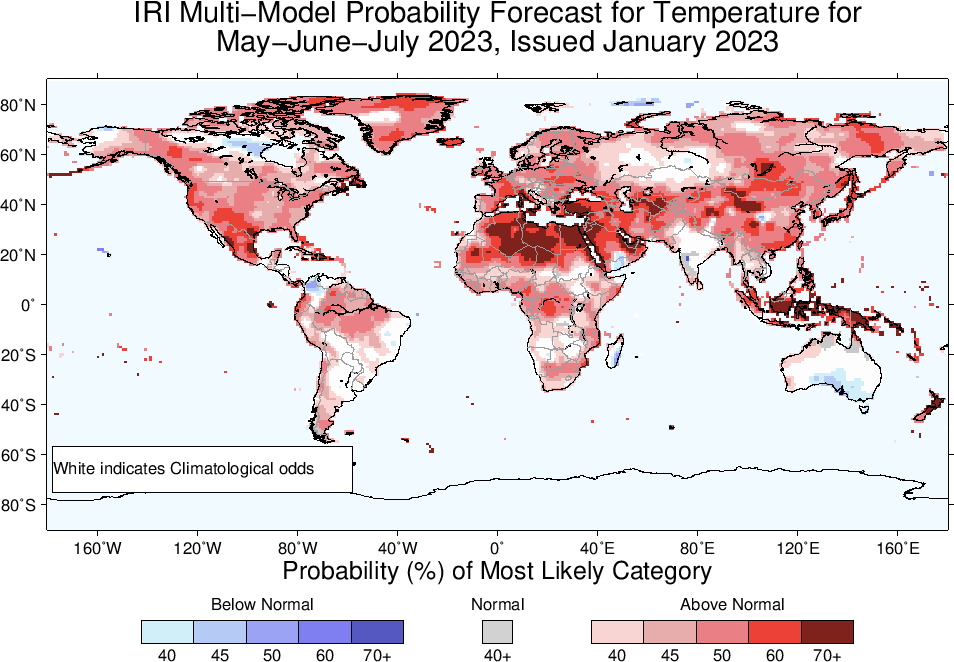 Summary
La Niña is still there,
Both Oceanic and Atmospheric conditions show La Nina thresholds; e.g.,
Sea surface temperatures (SSTs) are below average across the central equatorial Pacific Ocean. 
SOI is still positive, stronger than average trade winds in central and western Pacific, Near-Normal in the eastern Pacific, reduced cloudiness over central Pacific (west of Date-line).
ENSO-neutral is favored until May-Jul 2023.
El-Nino is most favorable starting from Jun-Aug 2023 onwards (Chances in 50s)

Caution: Forecast is highly uncertain as we move from Spring to Summer time.